입사지원서
※ 최근 경력 순으로 최대한 상세하게 기술
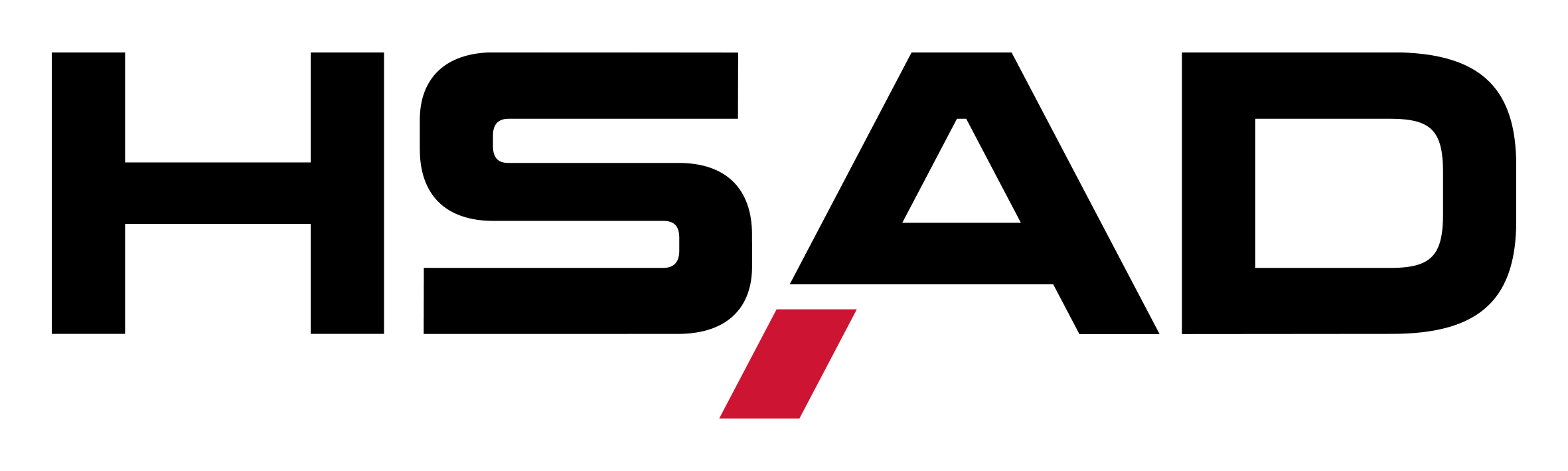 자기 소개서
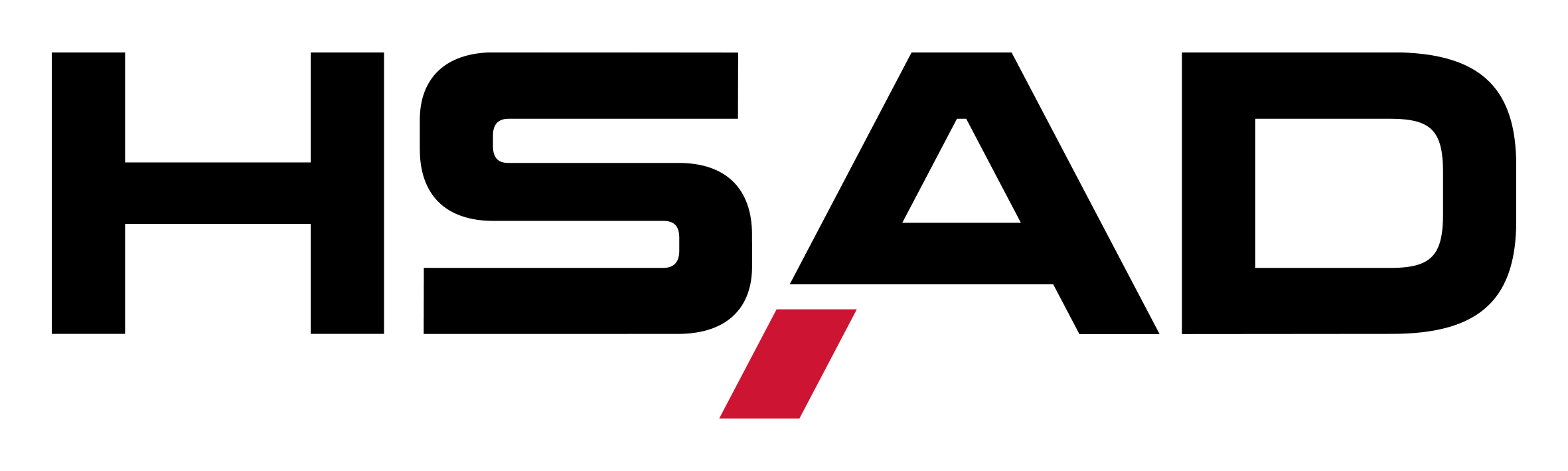 위의 모든 기재내용이 사실과 다름없음을 본인의 성명 기재로써 확인합니다. 
20  년  월  일       지원자 :
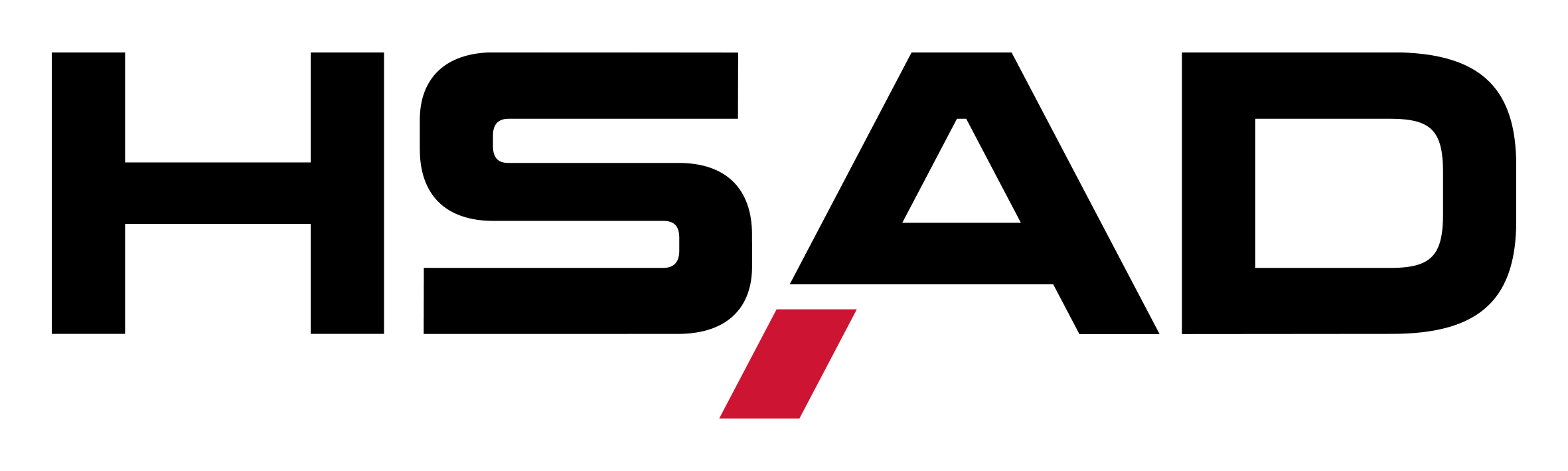